STAC Browser
Matthias MohrInd. Consultantmatthias@mohr.ws
Introduction
Web user interface for STAC (static & APIs)
basic support for OGC API - Features & Records
Advanced Search
Customizable / Themable
Crawlable by Google

Repository: github.com/radiantearth/stac-browser Demo: radiantearth.github.io/stac-browser
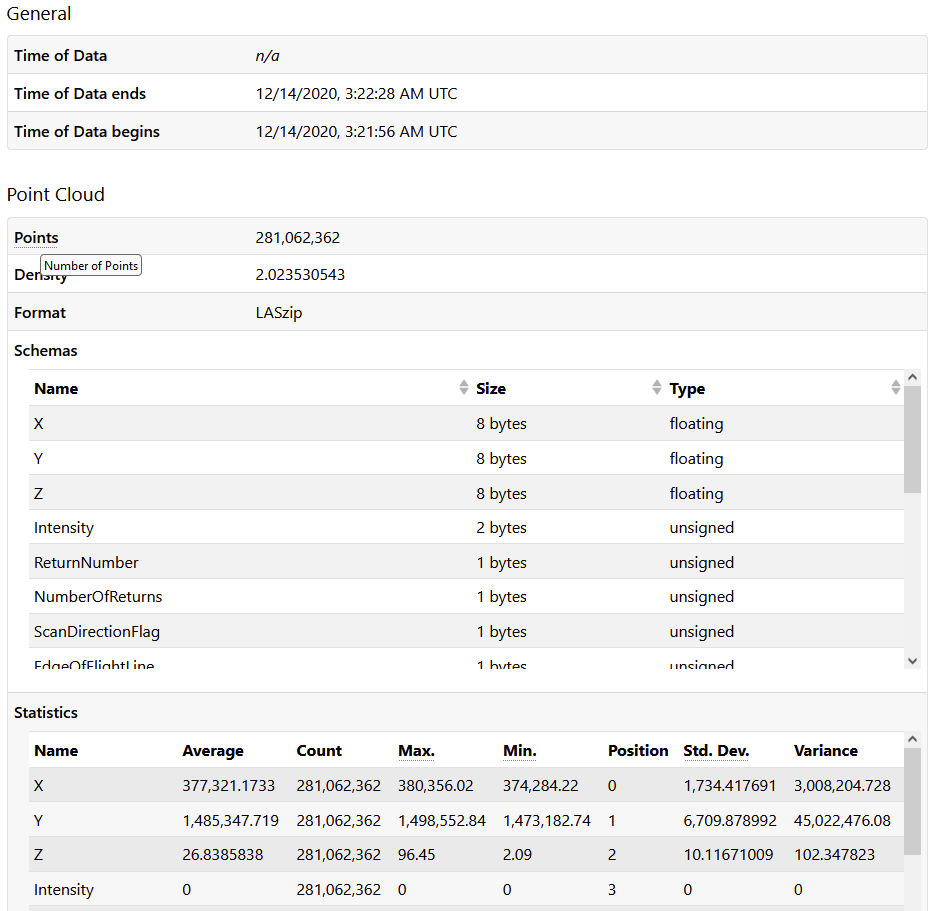 Metadatamany extensions pre-configuredand
extensible for custom extensions
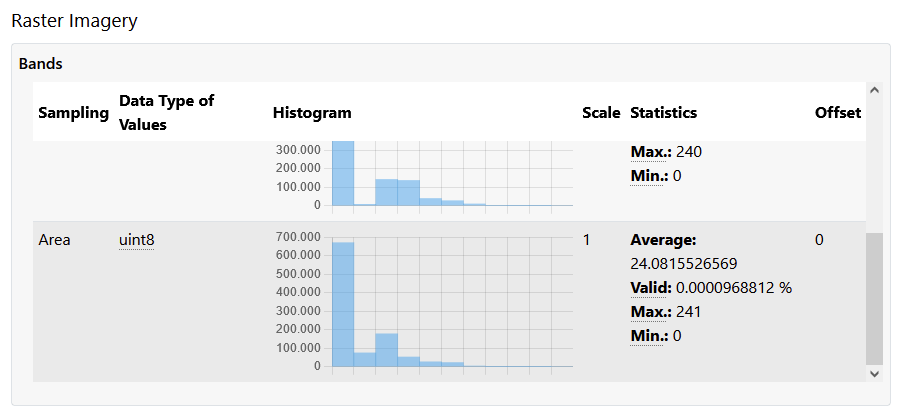 Registry.addExtension('ceos', 'Committee on Earth Observation Satellites');
Registry.addMetadataField('ceos:is_cool', {
  label: "Is CEOS cool?",
  formatter: value => value ? "Sure!" : "Meh!"
});
Data Visuazliation

COG =>
XYZ
WMS (unrel.)
Future
WMTS
PMTiles
GeoZarr?
GeoParquet?
COPC?
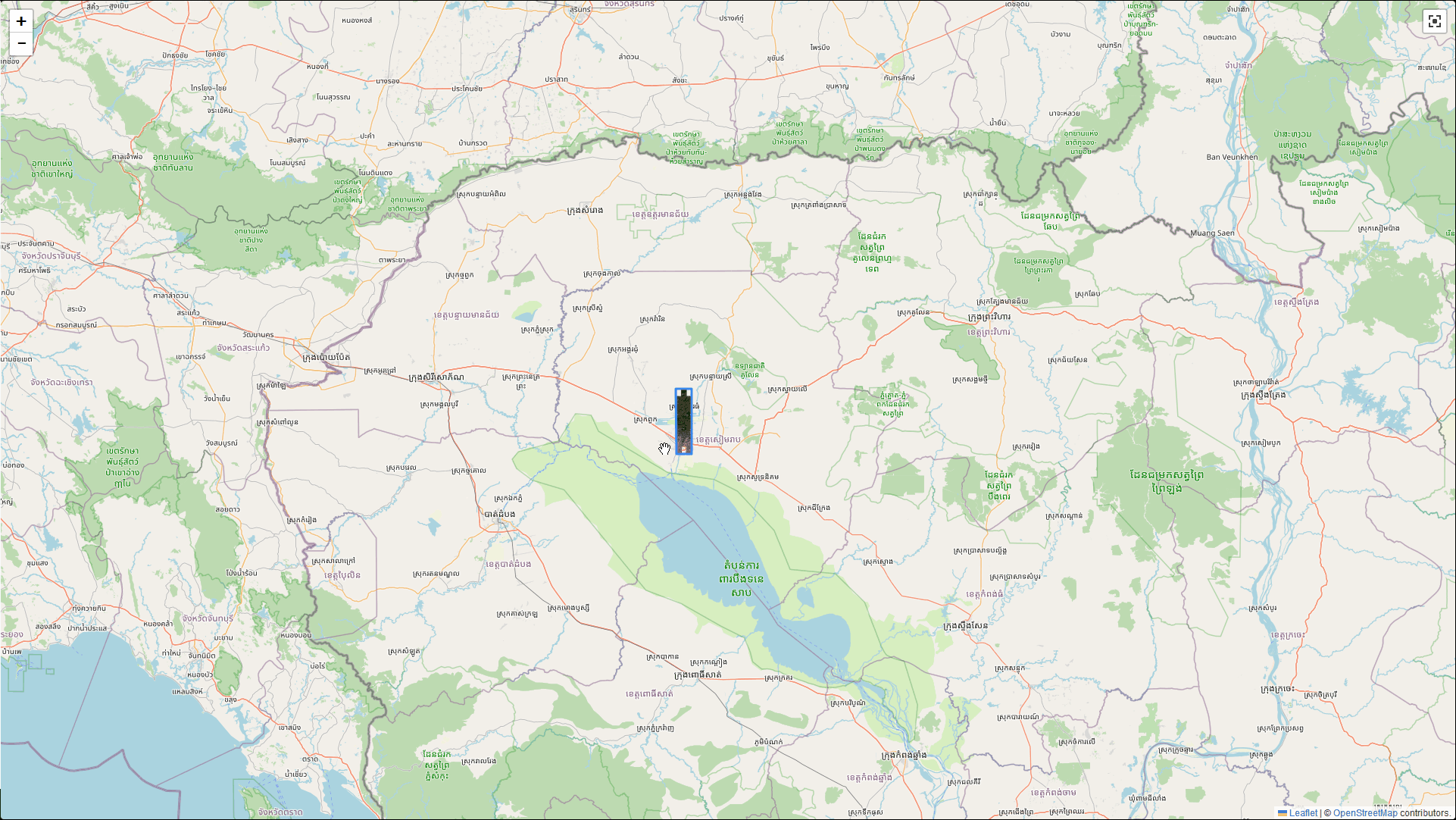 Map-basedItem Preview
and Selectionavailable forCatalogs / CollectionsandItem Search
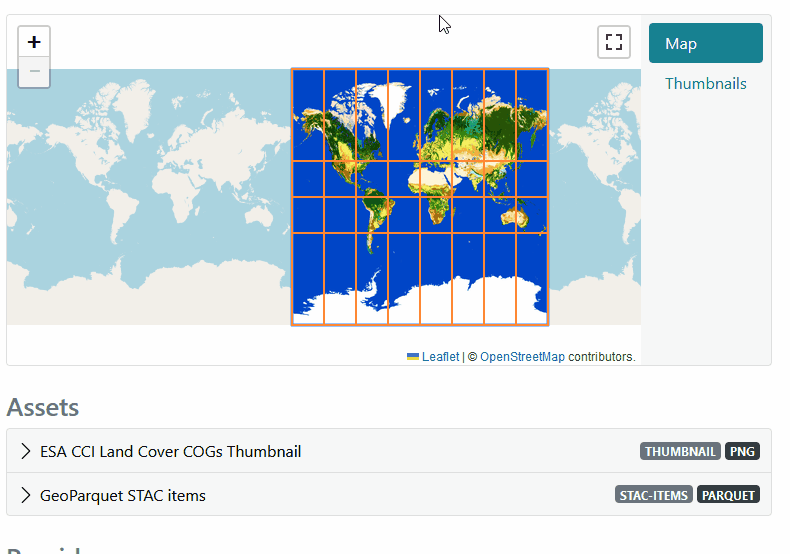 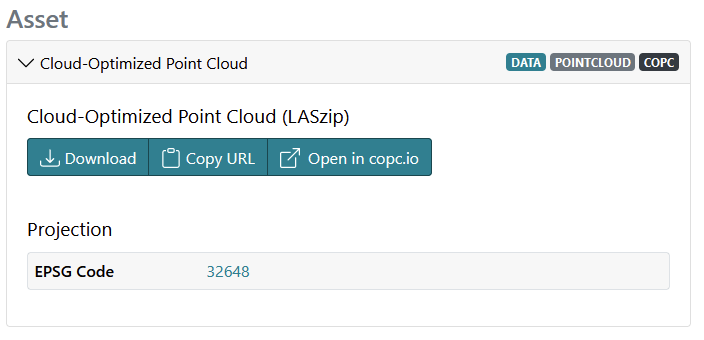 Actions
import CopcViewer from './src/actions/assets/CopcViewer.js';
import CoGeoXyz from './src/actions/assets/CoGeoXyz.js';
import GeoJsonIo from './src/actions/assets/GeoJsonIo.js';
import Felt from './src/actions/assets/Felt.js';

export default {
  CopcViewer,
  CoGeoXyz,
  GeoJsonIo,
  Felt
};
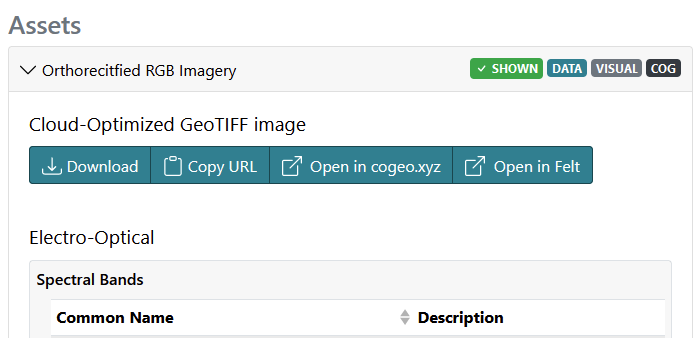 export default class CopcViewer extends AssetActionPlugin {
  get show() {
    return this.asset.type === 'application/vnd.laszip+copc';
  }
  get uri() {
    let uri = new URI("https://viewer.copc.io");
    uri.addQuery('copc', this.component.href);
    return uri;
  }
  get text() {
    return i18n.t('actions.openIn', {service: 'copc.io'});
  }
}
Multi-Language

English
French
GermanItalienRomanian
Spanishand your language?
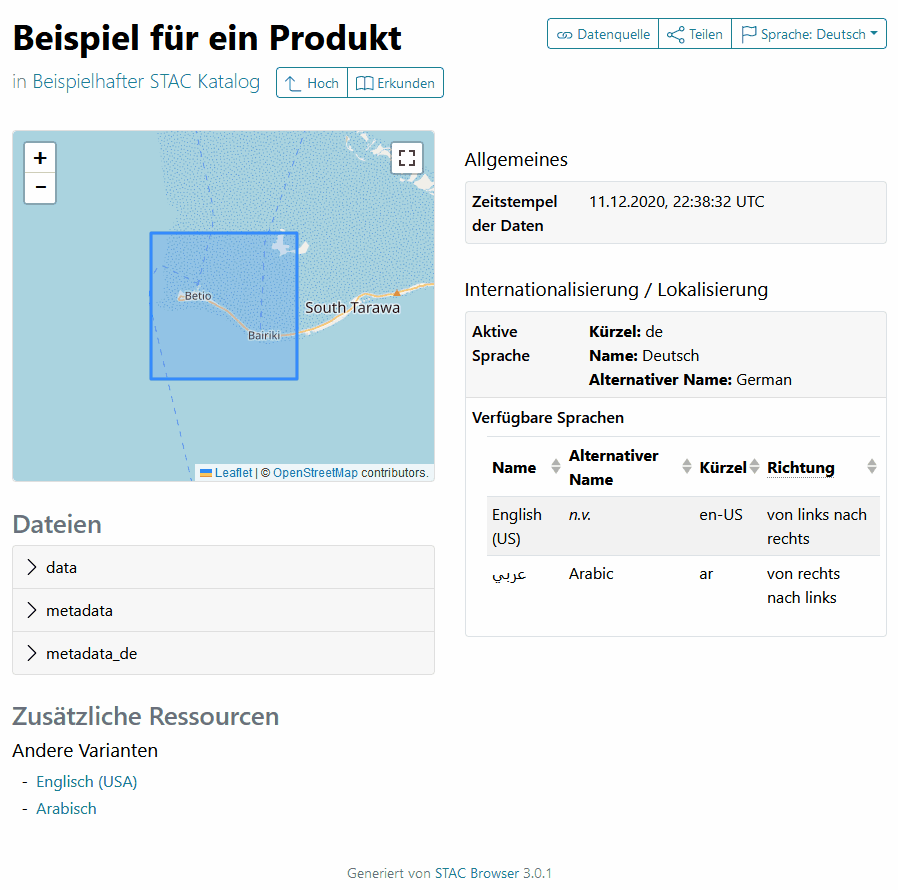 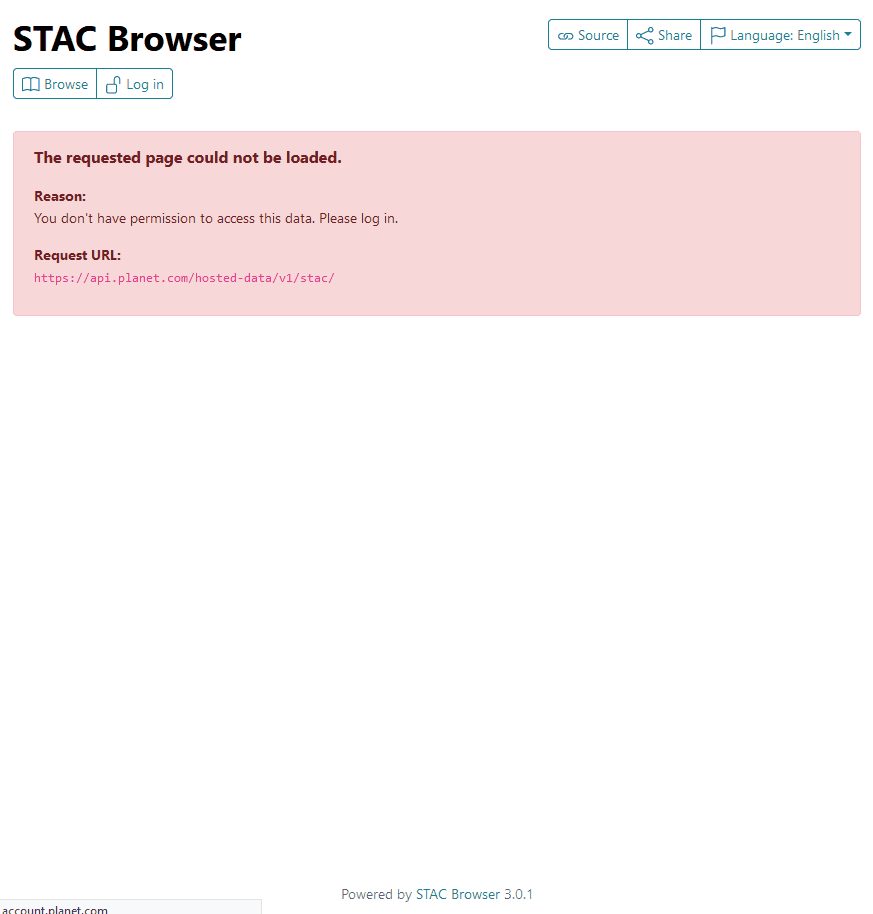 Authentication

API TokensOpenID Connect (unreleased)
authConfig: {
    type: 'header',
    key: 'Authorization',
    formatter: 'Bearer',
    tokenGenerator: 'oidc',
    generatorOptions: {
        issuer: 'https://account.example.co/oidc',
        clientId: 'client-id-123',
        scopes: ['openid'],
        redirectUri: 'https://example.com/auth',
        postLogoutRedirectUri: 'https://example.com/auth/logout'
    }
}
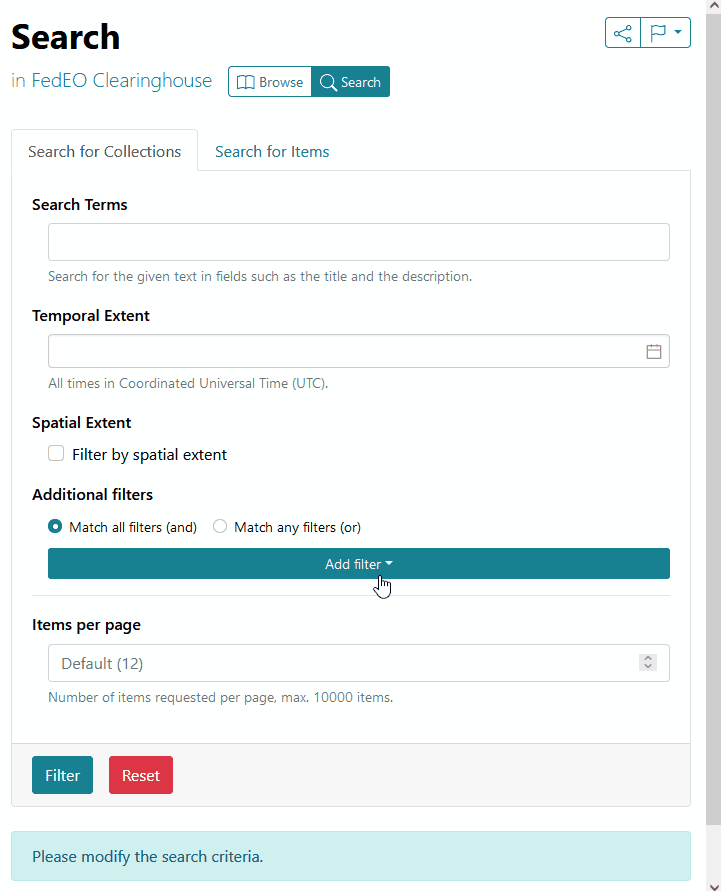 Search

All Collections
All Items
Items per Collection

CQL2 & Queryables
Free-Text Search
FedEO Clearinghouseby Spacebel
Demo
[Speaker Notes: Demo steps:Collection Search:Parent identifier EOP:ESA:EARTH-ONLINEandA) Platform: Proba-1orB) Search terms: probaorPlatform: EnvisatProcessing level: level 0Envisat ASAR IM L0
extent to paris
orbit direction: asc / desc

PROBA CHRIS Level 1A:
Open Filter Collection in new tab
Set extent to paris
Show queryables
Sensor Mode = MODE-4
Select Proba collections and “Open 2 Collections in Item Search”
Set extent to paris 
Search

Item Search:- Collections: Proba | -V | S10 | TOC 300 m]
Thanks for your attention!Contact me:matthias@mohr.ws
Q&A